Production of 67Cu at the TR-Flex Cyclotron
Santiago Brühlmann1,2, Martin Walther1, Martin Kreller1, Hans-Jürgen Pietzsch1, Torsten Knieß1,Klaus Kopka1,2

1 Helmholtz-Zentrum Dresden-Rossendorf, Institute of Radiopharmaceutical Cancer Research,
Bautzner Landstraße 400, 01328 Dresden, Germany
2 Faculty of Chemistry and Food Chemistry, School of Science, Technical University Dresden,		
01062 Dresden, Germany 

August 22nd, 2022
Helmholtz-Zentrum Dresden-Rossendorf · Radiopharmaceutical Cancer Research · www.hzdr.de
Motivation and Introduction
Production of 67Cu at the TR-Flex Cyclotron
Introduction
Copper-67 as a Theranostic Radionuclide
Radiological properties1:
β--emitter: mean energy 141 keV
γ-emitter: 184.6 keV (48.7%), 93.31 keV (16.1%), i.a.
Half-Life: 61.83 h
Matched Pair of the β+-emitter 64Cu

Production routes:
Cyclotron-based
Nuclear reactor based
Photo nuclear reaction
(Pre)clinical studies in the GBq-range 67Cu2
Currently commercially 67Cu available from IOTRON (research grade)3
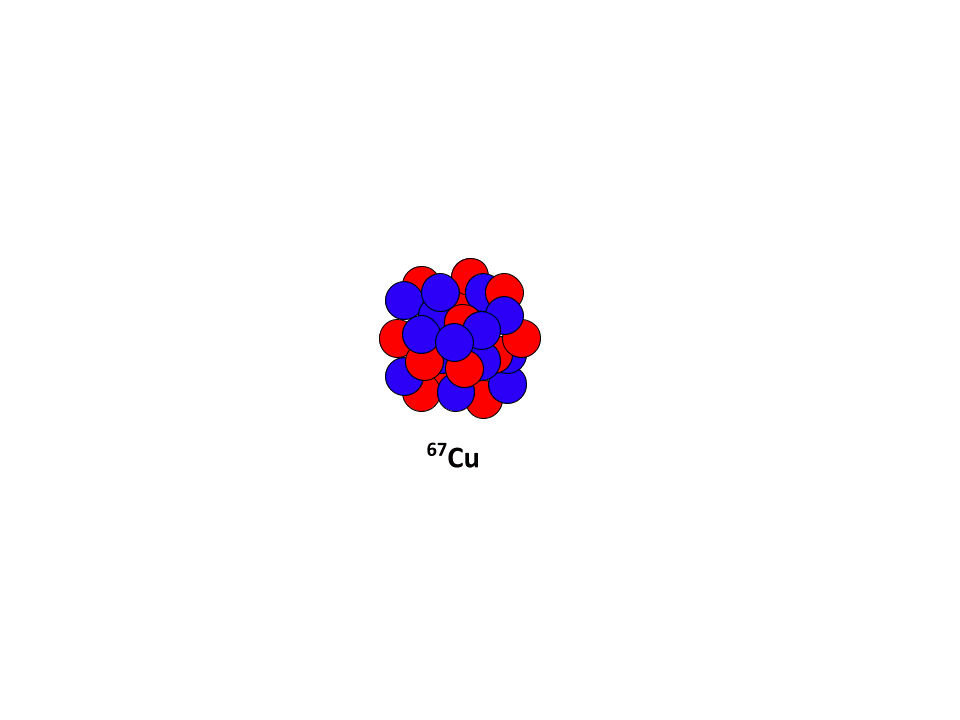 IAEA Nuclear Data Services, https://www-nds.iaea.org/, last accessed on 04.07.2022.
The production, separation, and use of 67Cu for radioimmunotherapy: a review. N. A. Smith, D. L. Bowers, and D. A. Ehst. Applied Radiation and Isotopes 70.10 (2012): 2377-2383.
IOTRON Medial Inc. https://www.copper67.com/, last accessed on 04.07.2022.
3
22.08.2022
Production of 67Cu at the TR-Flex Cyclotron
Motivation
Copper-67 production
Advantages of the 70Zn(p,α)67Cu Reaction:


Suitable for small Cyclotrons

No co-production of other Copper RN

Small quantities of byproducts

Some technical aspect should be taken into account…
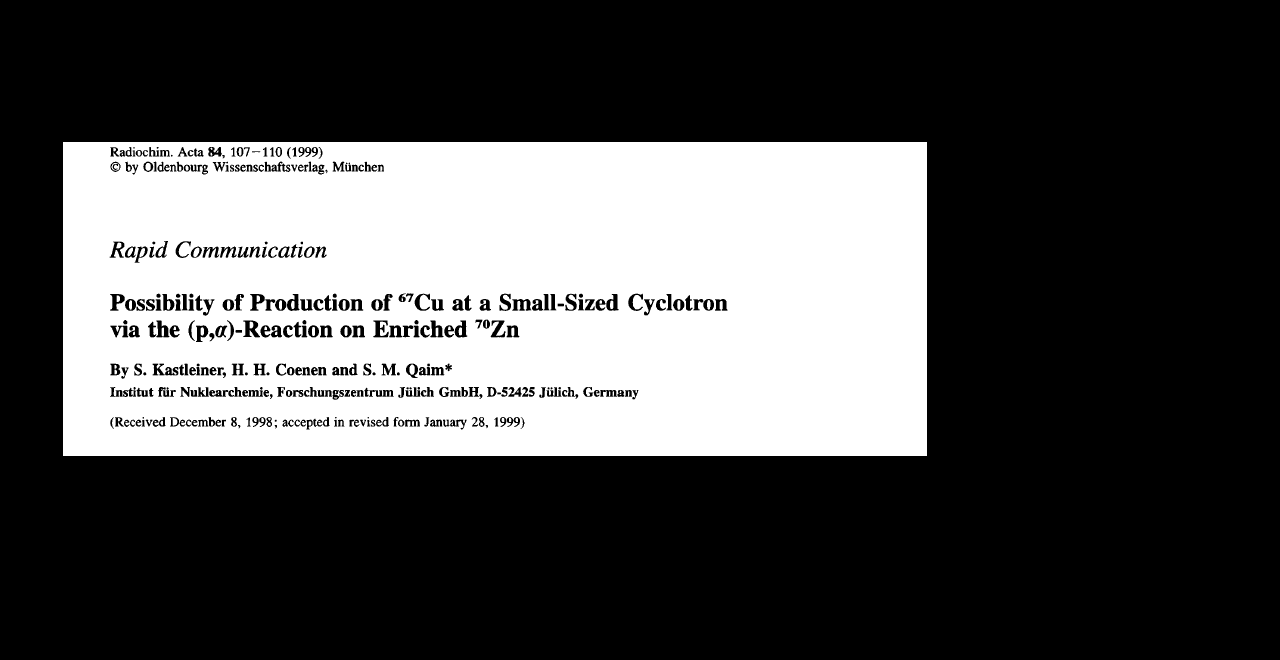 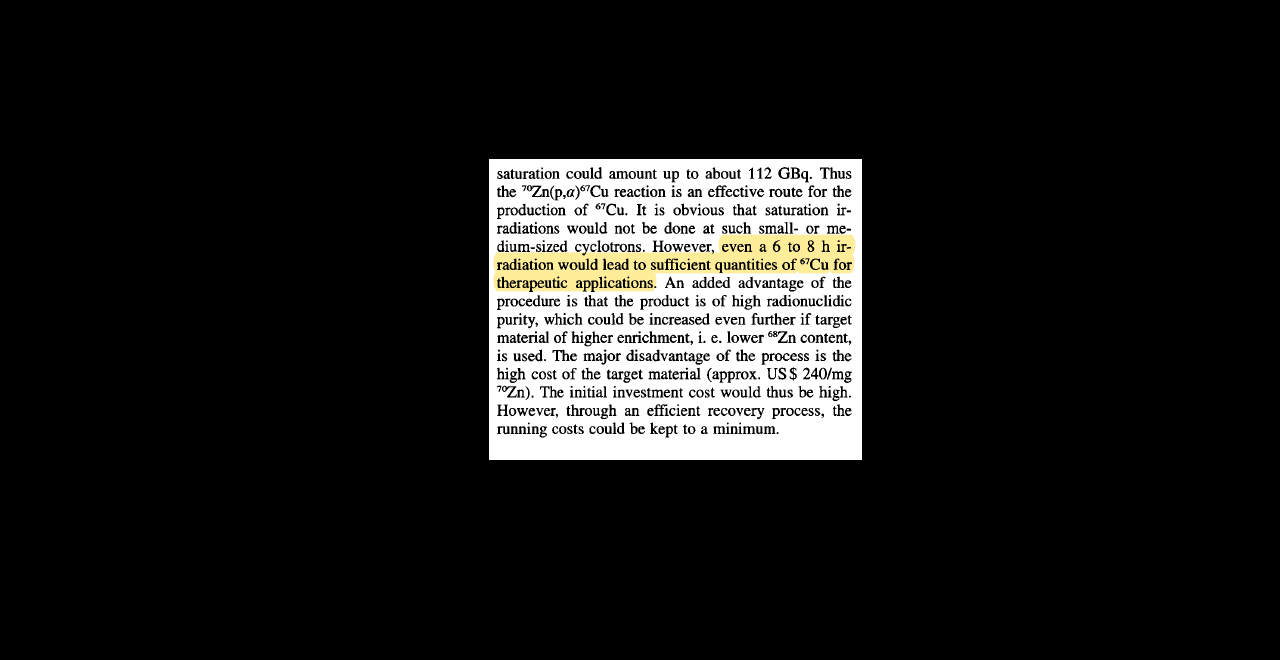 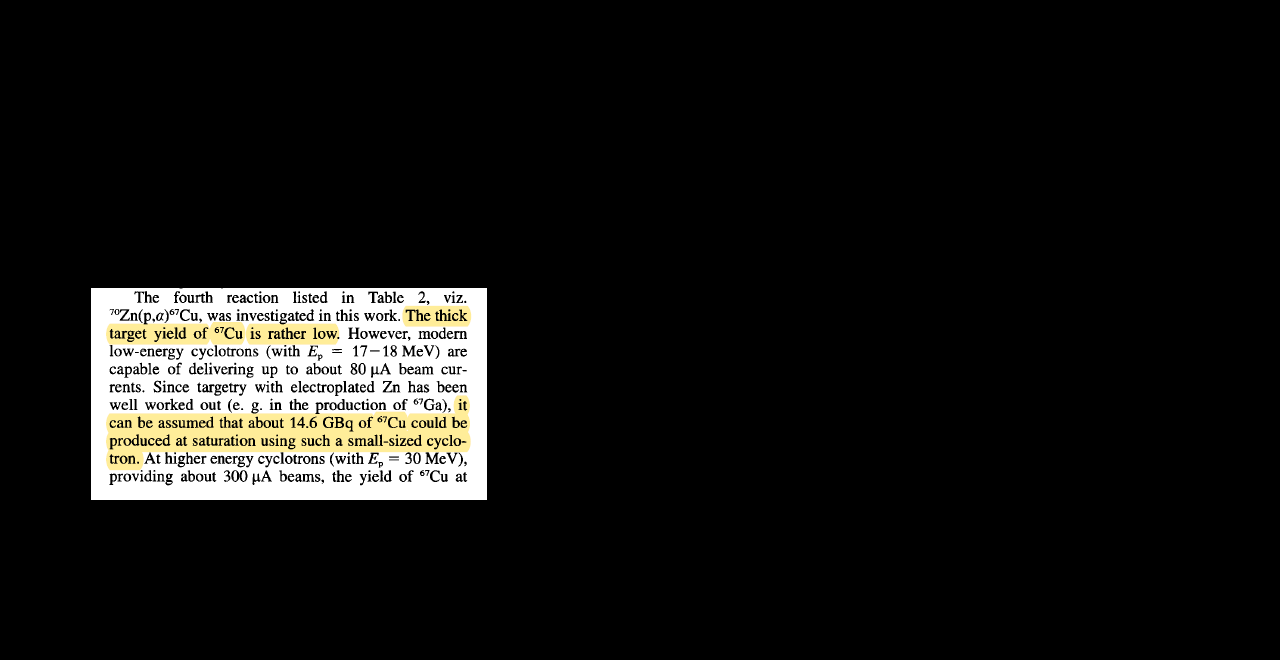 4
22.08.2022
Production of 67Cu at the TR-Flex Cyclotron
Workflow
Closed Loop Strategy
Target Design
Two target alternatives: electrodeposited 70Zn and [70Zn]ZnO

Irradiation conditions based on tests and simulations

Radiochemical separation based on solid phase extraction

Expensive target material forces the implementation of a recycling strategy
Product QA
5
22.08.2022
Production of 67Cu at the TR-Flex Cyclotron
Results
Production of 67Cu at the TR-Flex Cyclotron
Results
Zinc Electrodepositing
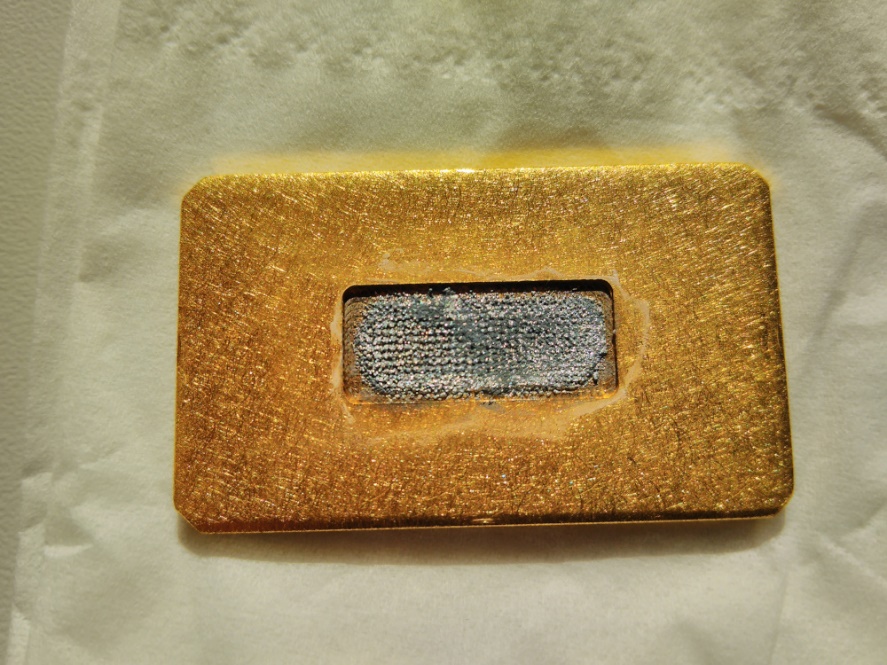 Electrodepositing on Gold subtract (disc)
Electrodepositing bath:
Zn2+ concentration around 15 g/dm3
NH4SO4 as electrolyte
Starting pH around 2
Magnetic stirrer

Electrochemical yield: 50-65%
Surface density: around 1.13-1.46 g/cm2
Electrodeposited 70Zn target from previous baths.
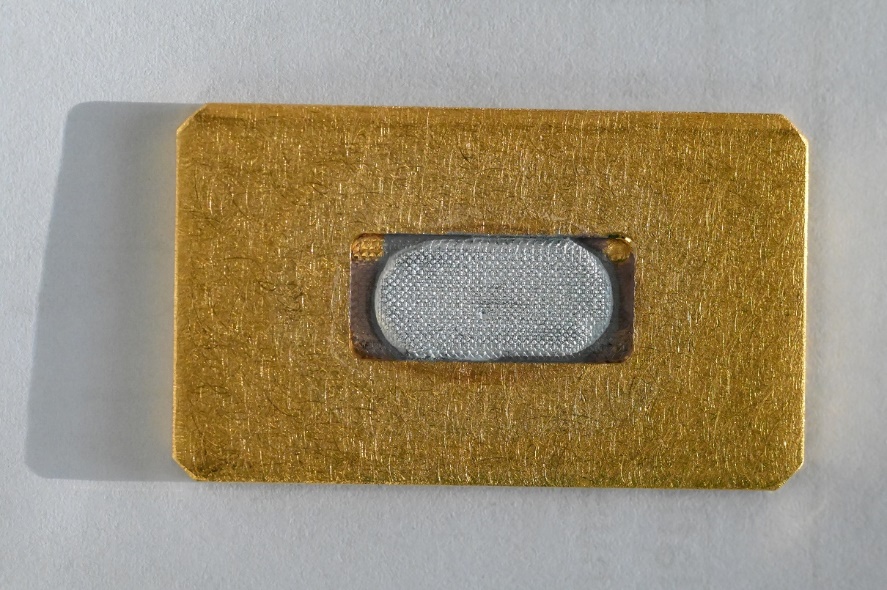 Electrodeposited 70Zn target with the new technique.
7
22.08.2022
Production of 67Cu at the TR-Flex Cyclotron
Results
Target Irradiation I
Irradiations carried out at the Cyclotron TR-FLEX with the 30°configuration.
Irradiation parameters based on simulations:
Activation simulations to estimate proton beam energy
Irradiation simulations to estimate the maximal beam current
Based on the COMSOL Software1
Parametric study of materials and currents
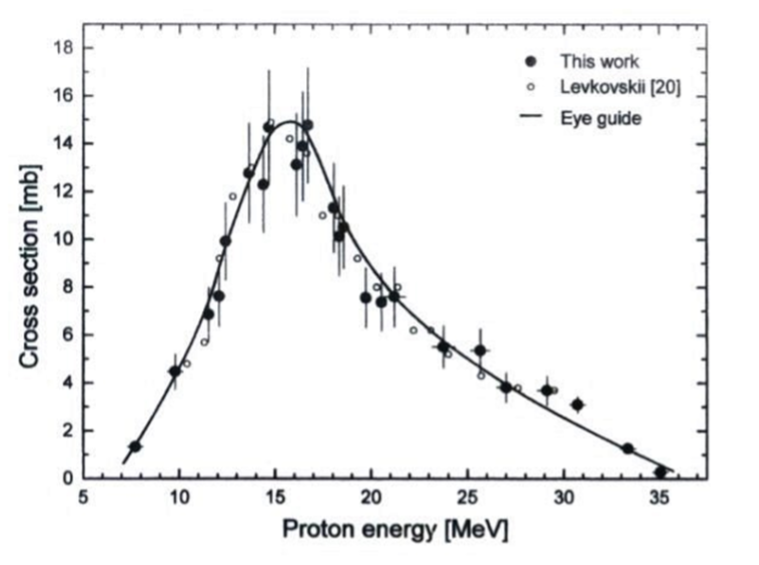 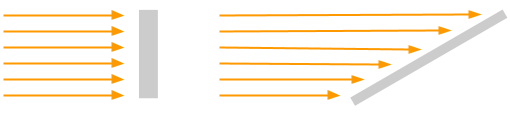 Possibility of production of 67Cu at a small-sized Cyclotron via the (p,α)-reaction on enriched 70Zn. S. Kastleiner, H.H. Coenen and S.M. Qaim, Radiochim. Acta 84 (1999), 107-110
Target irradiation configuration at the TR-FLEX Cyclotron: 90° and 30°.
COMSOL Multiphysics, https://www.comsol.com/, last accessed on 04.07.2022.
8
22.08.2022
Production of 67Cu at the TR-Flex Cyclotron
Results
Target Irradiation II: Metal Target
Thermal contact (TC) between disc and electrodeposited target
Proton beam profile: broad or concentrated
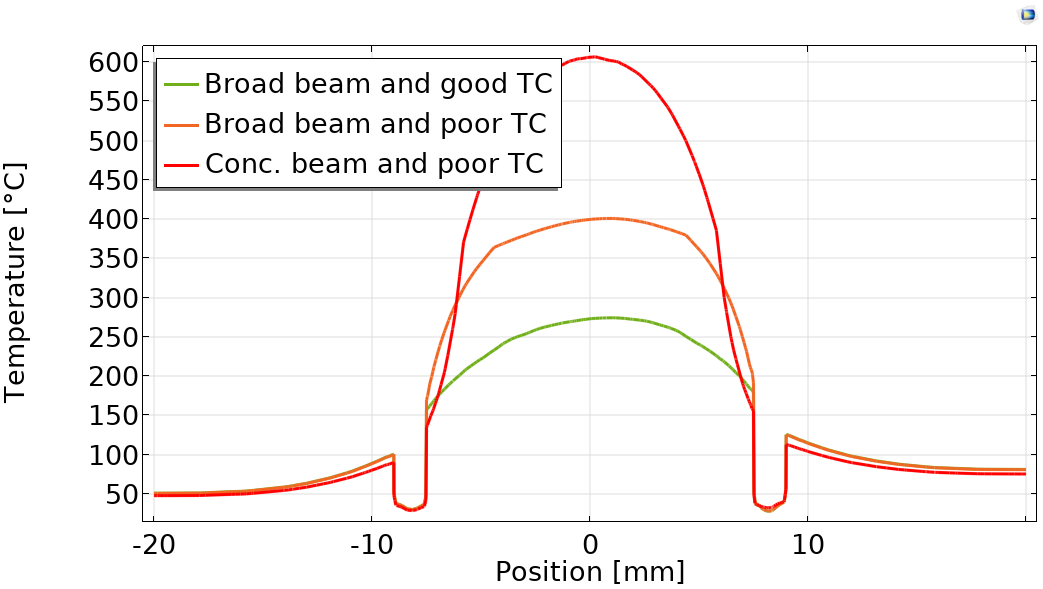 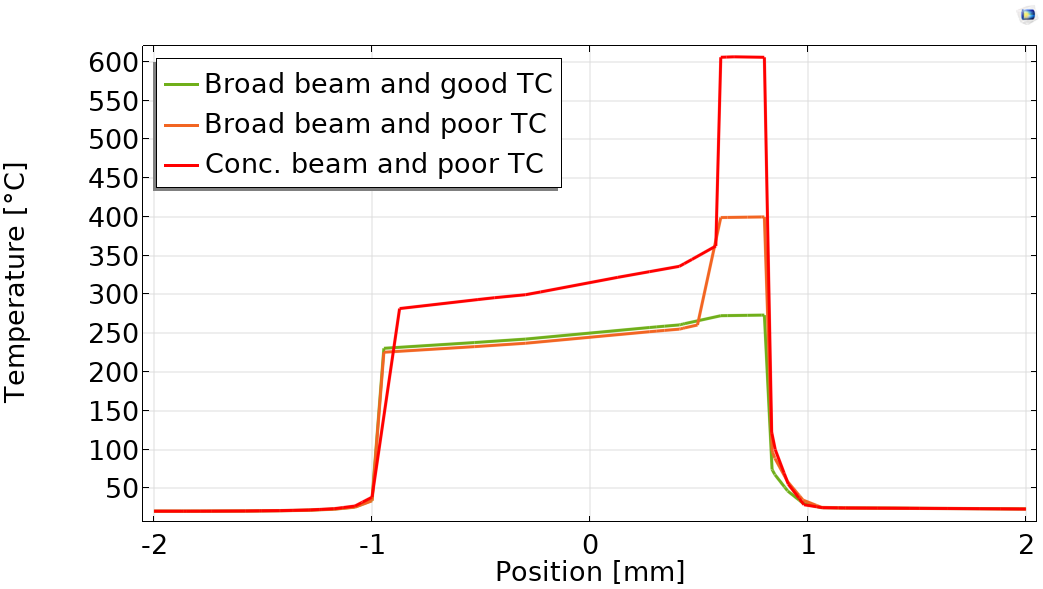 Axial (parallel to the beam) temperature profile of a electrodeposited 70Zn Target. Proton beam current: 60 µA.
Lateral (normal to the beam) temperature profile of a electrodeposited 70Zn Target. Proton beam current: 60 µA.
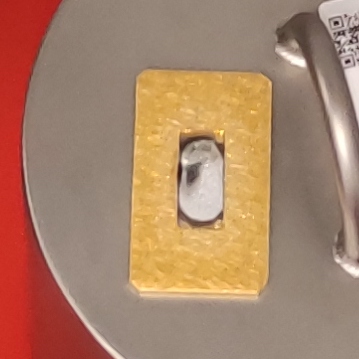 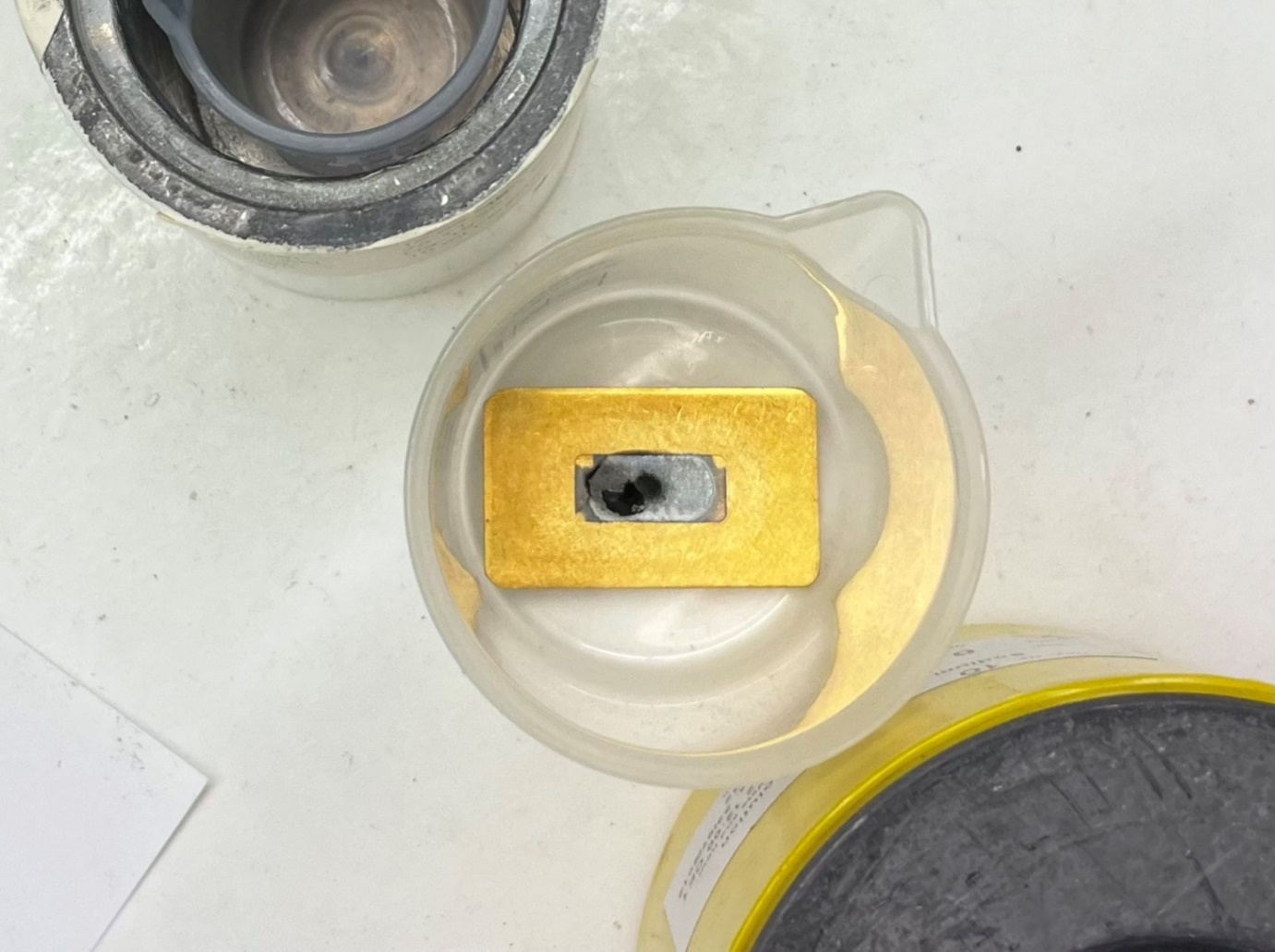 Electrodeposited 70Zn target (E10) after irradiation 
with 60 µA for 4 h. Optimized beam profile.
Electrodeposited 70Zn target (E07) after irradiation 
with 45 µA for 4 h. Beam profile not optimized.
9
22.08.2022
Production of 67Cu at the TR-Flex Cyclotron
Results
Target Irradiation III: Oxide Target
Different backing disc and foil materials
Different [70Zn]ZnO masses
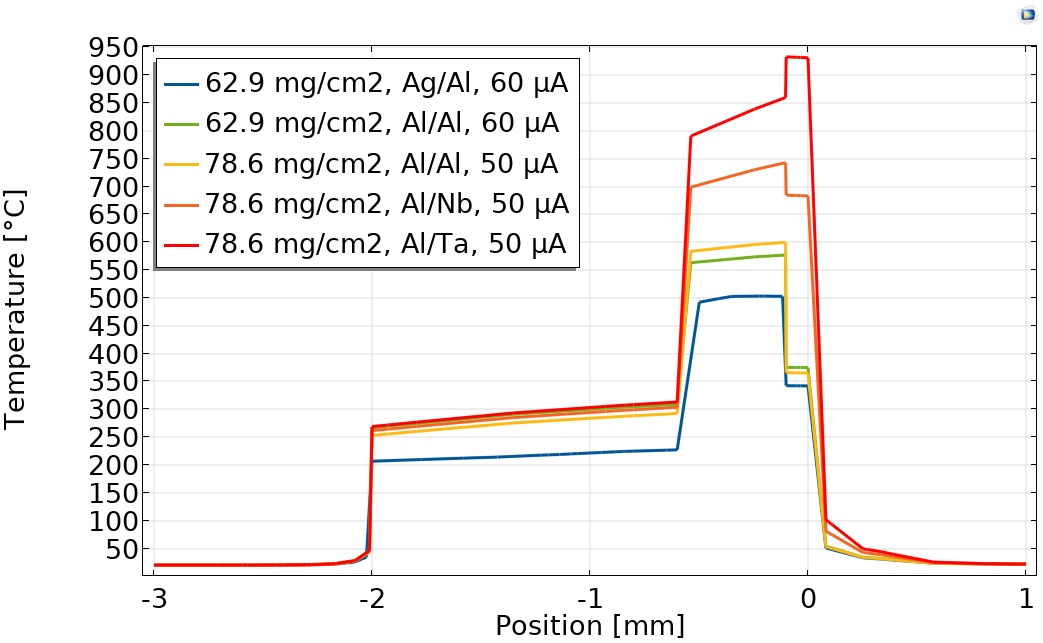 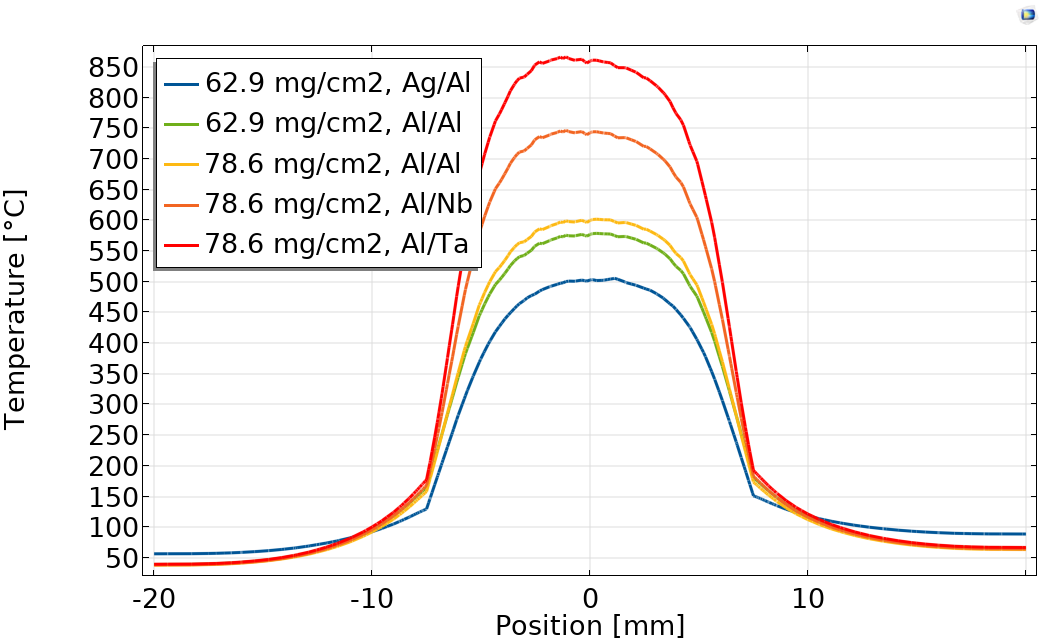 Axial (parallel to the beam) temperature profile of [70Zn]ZnO targets with different backing and foil materials and ZnO masses.
Lateral (normal to the beam) temperature profile of [70Zn]ZnO targets with different backing and foil materials and ZnO masses.
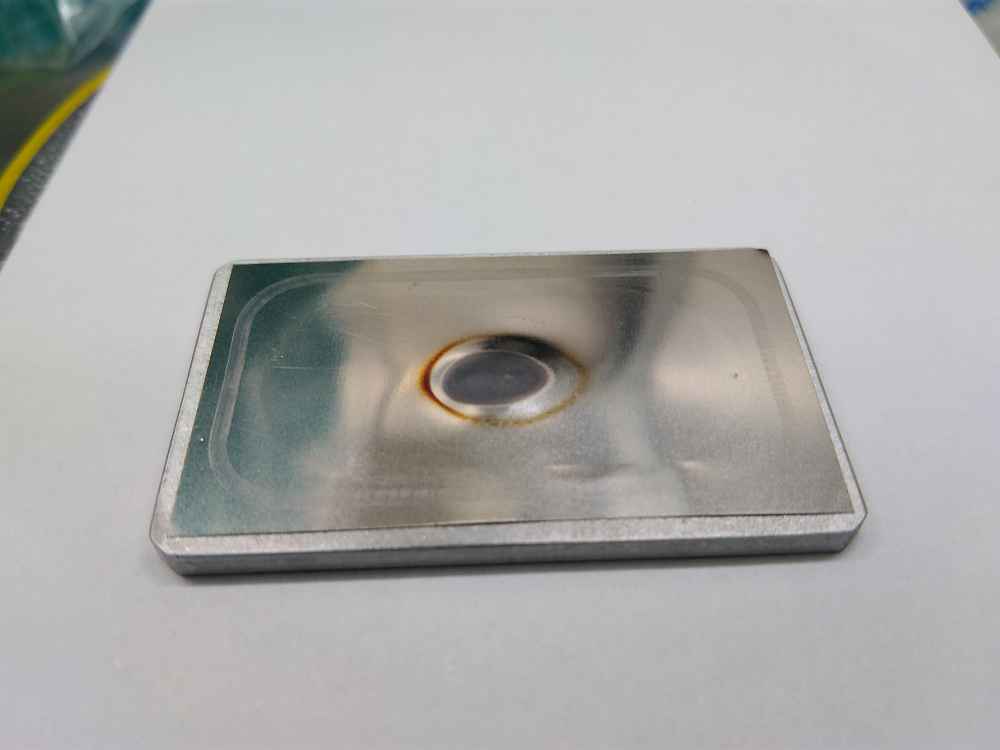 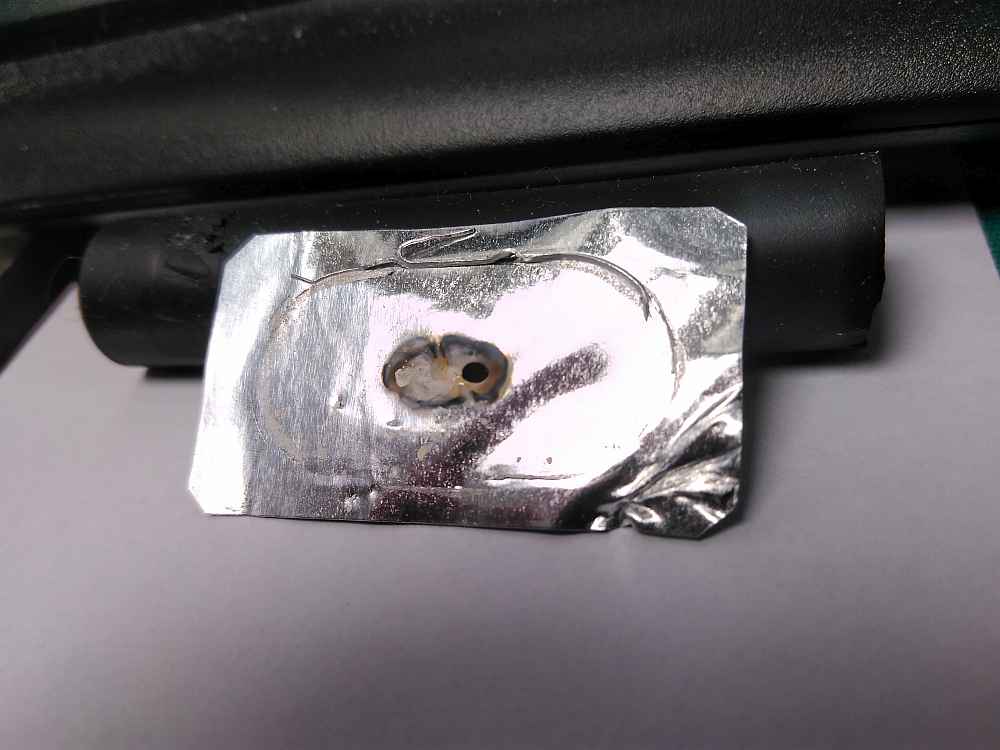 Irradiated [70Zn]ZnO target with Niobium foil. Current: 40 µA.
Melted Aluminum foil (T03), irradiated with 70 µA.
10
22.08.2022
Production of 67Cu at the TR-Flex Cyclotron
Results
Radiochemical Separation
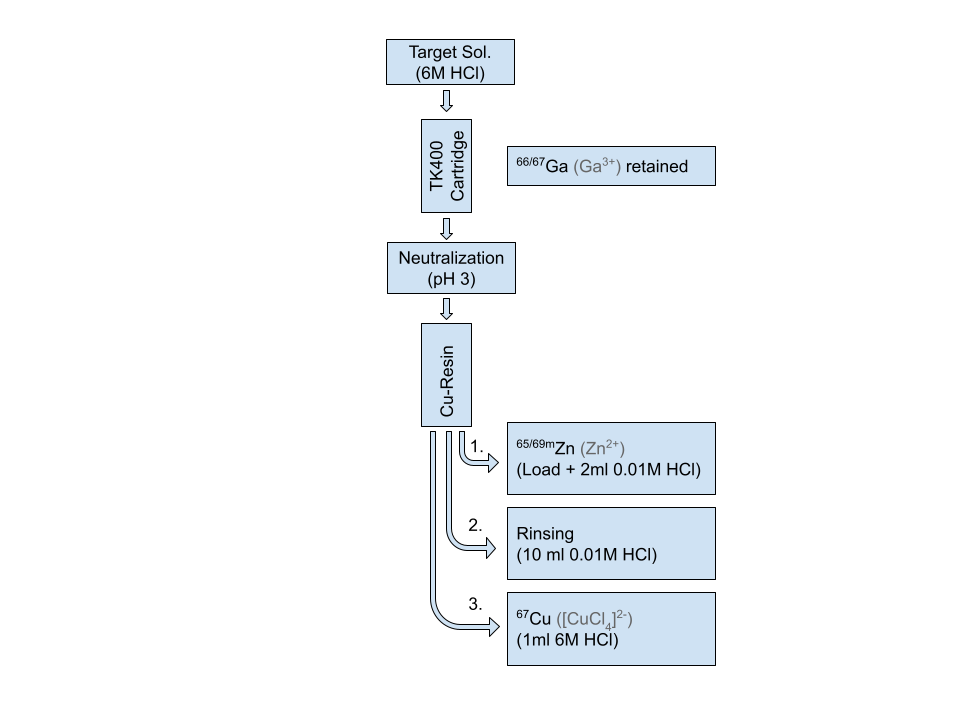 Separation carried out with Copper-selective resin
Target dissolution – 6M HCl
Gallium retention in TK-400 resin
Neutralization – 12M NaOH / 1M NaOAc
Column load and rinse – 0.01M HCl
Copper elution – 6M HCl
1 ml volume
90-95% 67Cu Activity
67Ga impurities below quantification
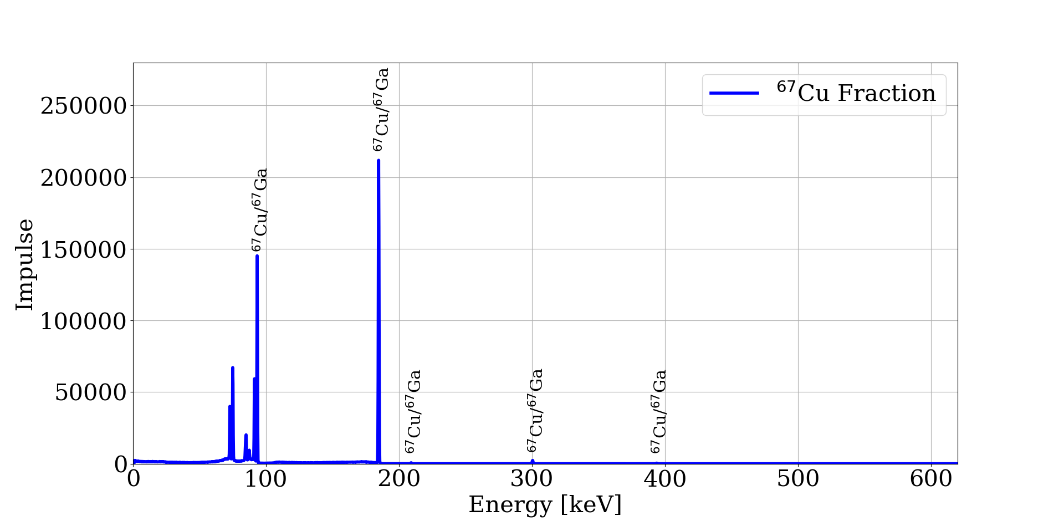 Gamma-spectrometry of the [67Cu]CuCl2 fraction with a Canberra HPGe detector.
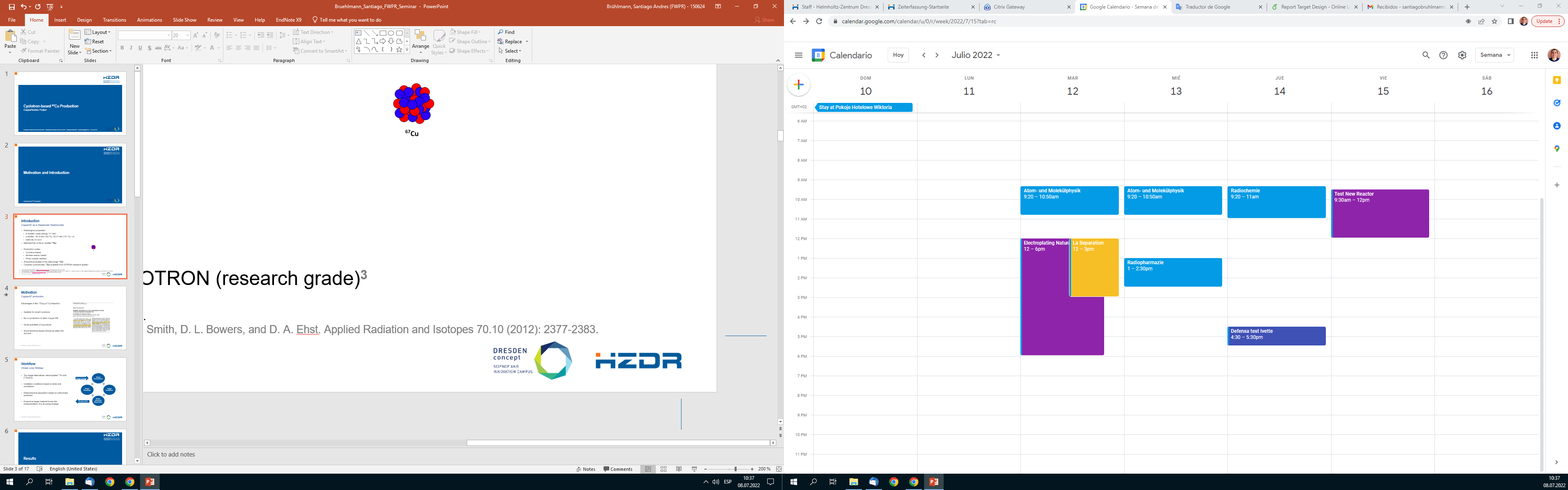 11
22.08.2022
Production of 67Cu at the TR-Flex Cyclotron
Results
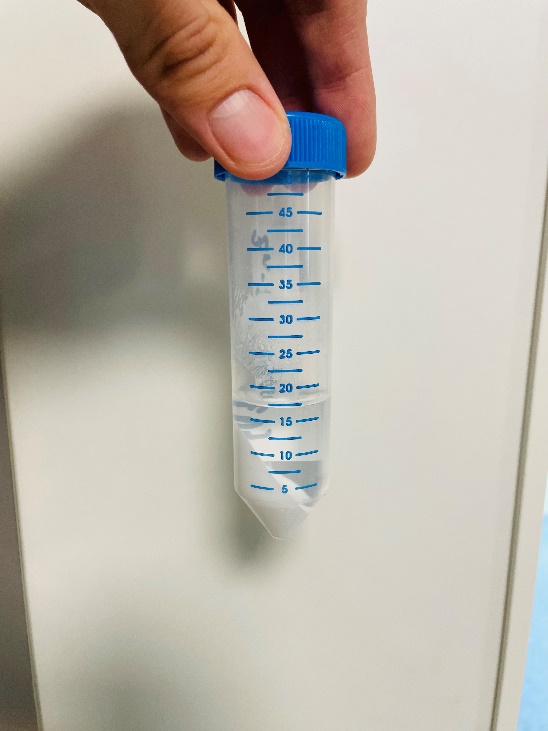 Target recycling
Further purification of Zn material
Precipitation of Zn(OH)2:
Addition of 6M NaOH until pH 9
Centrifugation, separation of the supernatant and further washing
Drying of the precipitate
Annealing

Recovery efficiency 95%
NaCl content estimated below 0.5% in weight
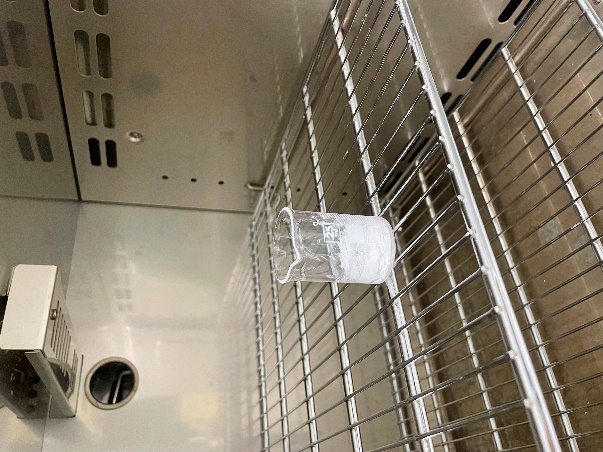 Precipitated and centrifugated [70Zn]Zn(OH)2.
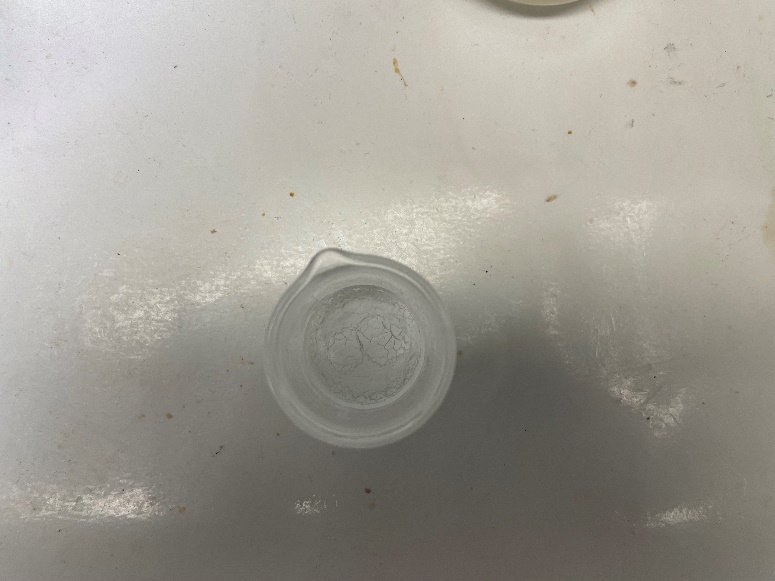 Drying of the [70Zn]Zn(OH)2.
[70Zn]ZnO recovered after annealing.
12
22.08.2022
Production of 67Cu at the TR-Flex Cyclotron
Results
Yields – First Irradiation Set
a. Target partially melted.
13
22.08.2022
Production of 67Cu at the TR-Flex Cyclotron
Results
Yields and Effective Specific Activities (ESA) – Second Irradiation Set
Optimized beam profile
ESA quantified by titration with 1,4,8,11-tetraazacyclotetradecane-N,N’,N’’,N’’’-tetraacetic acid (TETA)
b. Due to communication problems the beam profile was not as broad as in the other irradiations.
c. Target partially melted.
14
22.08.2022
Production of 67Cu at the TR-Flex Cyclotron
Outlook
Production of 67Cu at the TR-Flex Cyclotron
Conclusions & Future Steps
Couple hundred MBq of 67Cu were produced from 70Zn electrodeposited targets and ZnO targets, expecting to reach the GBq range with longer irradiation times. Two targets proposals should be considered:

Electrodeposited 70Zn target:1.0 MBq/µA h and 6.5 GBq/µmol
[70Zn]ZnO target: 0.70 MBq/µA h and 21.8 GBq/µmol

[67Cu]CuCl2 product solution free of other radionuclides

Recycling yield about 95%: reduction of the production costs
16
22.08.2022
Production of 67Cu at the TR-Flex Cyclotron
Thank you for your attention!